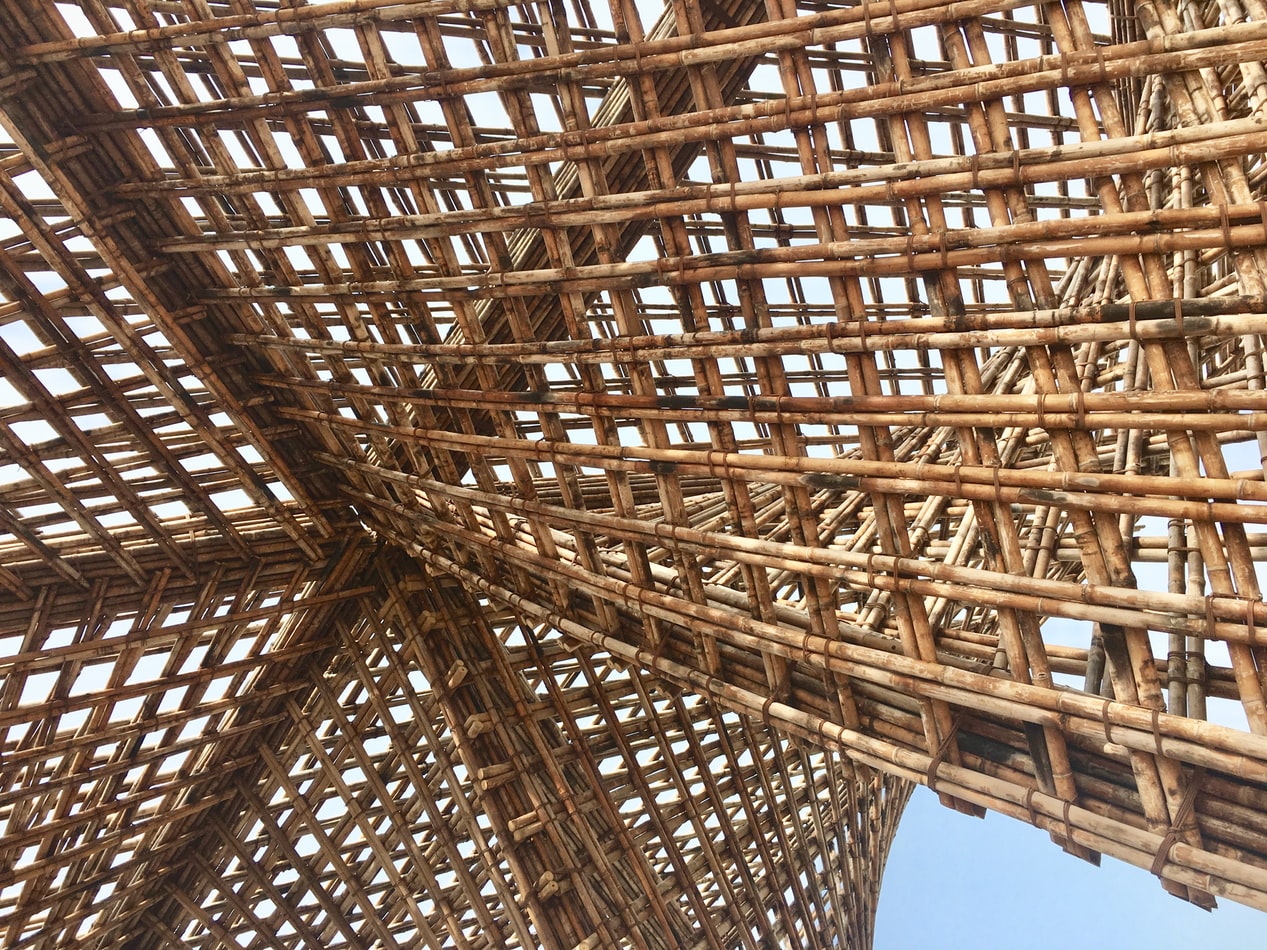 ΜΑΘΗΣΙΑΚΗ ΕΝΟΤΗΤΑ 3: Εποπτεία, διαχείριση και συναρμολόγηση ξύλινων κατασκευών στο εργοτάξιο
Μάθημα 7ο
Θερμομονωτικά Υλικά
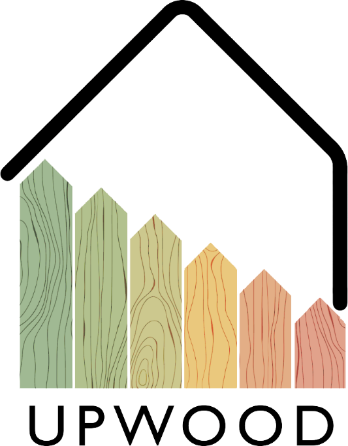 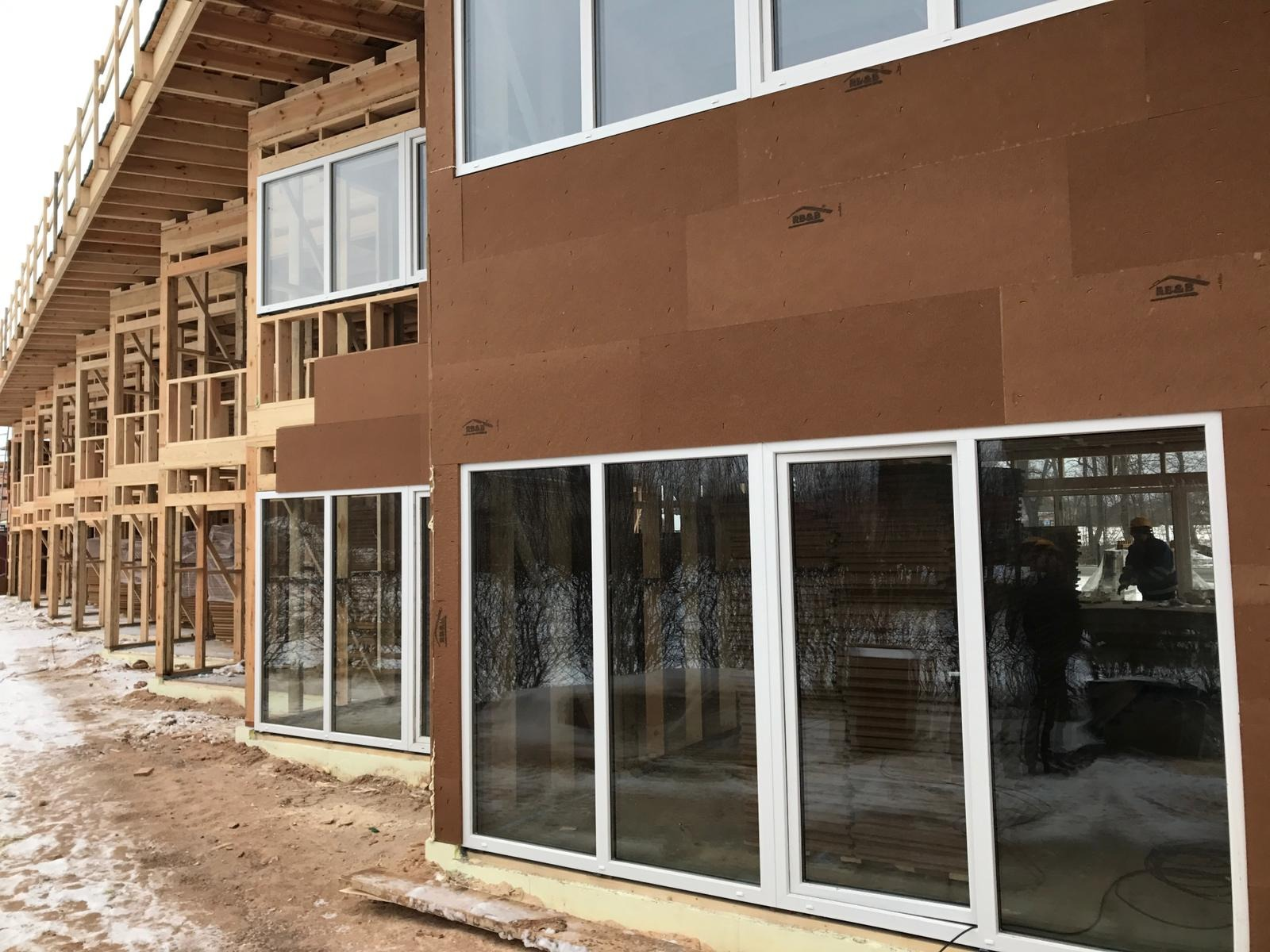 Μάθημα 7ο: Θερμομονωτικά υλικά
ΕΠΙΣΚΟΠΗΣΗ ΠΑΡΟΥΣΙΑΣΗΣ
ΘΕΜΑΤΑ
Εισαγωγή στις ιδιότητες θερμομονωτικού υλικού
Γιατί είναι απαραίτητη η μόνωση 
Υλικά, διαθέσιμα στην αγορά 
Κοινά μονωτικά υλικά, τιμές «Κ», πλεονεκτήματα και μειονεκτήματα
Πρακτικά Παραδείγματα
2
Υλικά Θερμομόνωσης
Μάθημα 7ο: Θερμομονωτικά υλικά
Η θερμική αγωγιμότητα (τιμή k) είναι ένα μέτρο της ικανότητας ενός υλικού να μεταφέρει θερμότητα μέσω της μάζας του.
Ο συντελεστής θερμικής αγωγιμότητας "λ" ορίζεται ως η ποσότητα θερμότητας (σε kcal) που διεξάγεται σε μία ώρα σε 1 m2 υλικού, με πάχος 1 m, όταν η θερμοκρασία του υλικού πέφτει υπό συνθήκες σταθερής ροής θερμότητας 1°C.
Η θερμική αντίσταση είναι το αντίστροφο της τιμής k (1/k).
Η θερμική αντίσταση (τιμή R) ορίζεται απλά ως η αντίσταση που προσφέρει οποιοδήποτε συγκεκριμένο υλικό στη ροή θερμότητας.
Ο συντελεστής μετάδοσης θερμότητας (U) ορίζει τον συνολικό συντελεστή μετάδοσης θερμότητας για οποιοδήποτε τμήμα υλικού ή σύνθετο υλικό.
ΟΡΙΣΜΟΙ
3
Οφέλη της Θερμομόνωσης στα Κτίρια
1.  Μειώνει τη μετάδοση θερμότητας μέσω κτιρίων
2. Μείωση των εκπομπών CO2
3. Ενεργειακή απόδοση με θερμική μόνωση
4. Ισχυρότερα και μεγαλύτερης διάρκειας ζωής κτίρια
5. Θετική επίδραση στην ανθρώπινη υγεία
6. Περιβάλλον και οικολογική ισορροπία
7. Βοηθάει στην ηχομόνωση
8. Συμβάλει στην Εθνική και Οικογενειακή Οικονομία
Μάθημα 7ο: Θερμομονωτικά υλικά
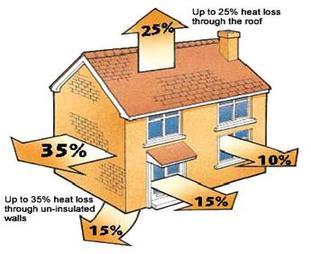 4
Μάθημα 7ο: Θερμομονωτικά υλικά
4.	Διαθέσιμα Υλικά στην Αγορά Μόνωσης
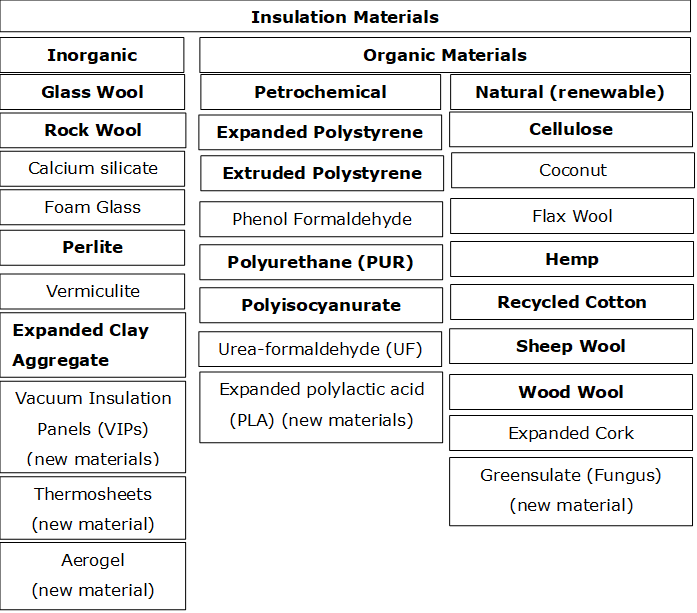 5
5.	Εφαρμογή Υλικών (1)
6
Μάθημα 7ο: Θερμομονωτικά υλικά
5.	Εφαρμογή Υλικών (2)
7
Οικονομικό Πάχος Θερμομονωτικού Υλικού
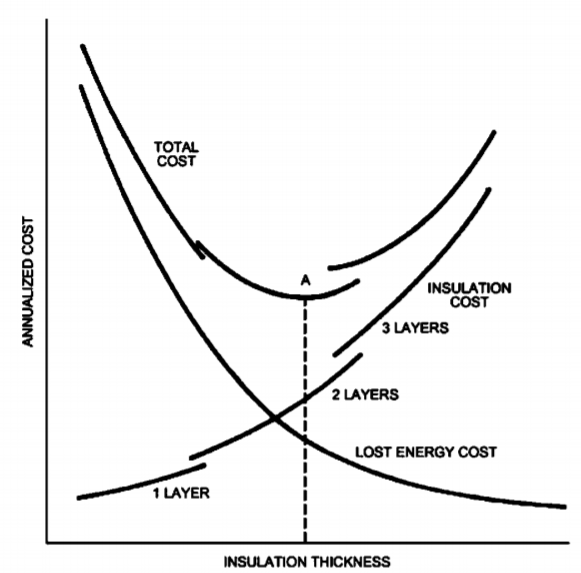 Μάθημα 7ο: Θερμομονωτικά υλικά
8
6.	 Αστοχίες σε Συστήματα Θερμομόνωσης
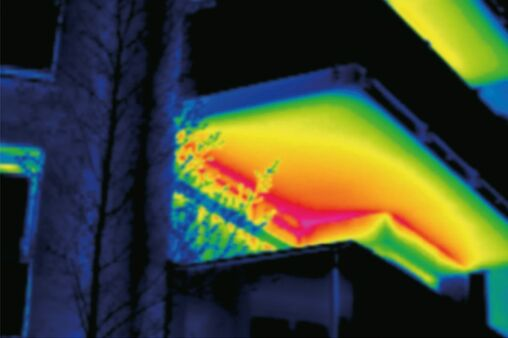 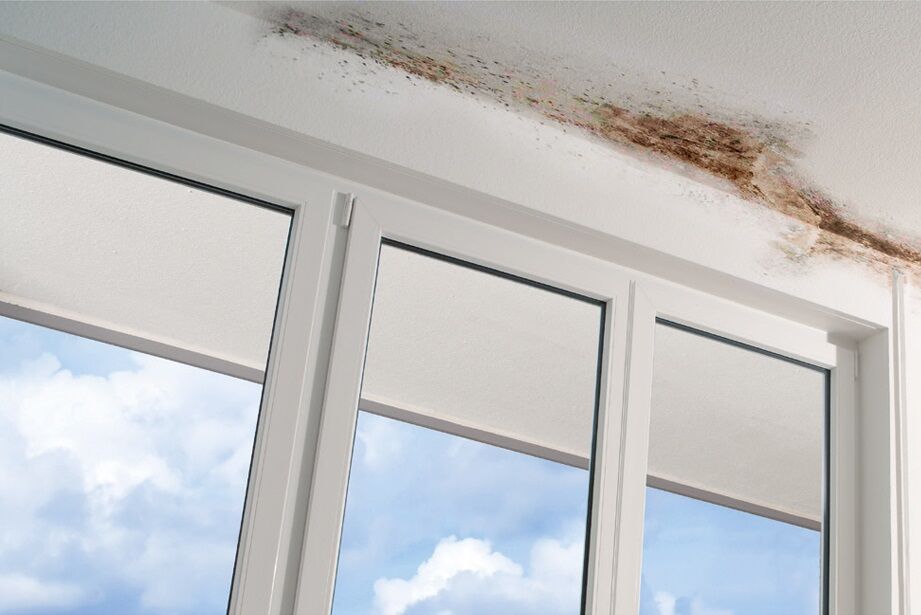 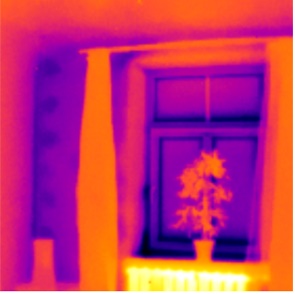 9
Ενσωματωμένες θερμογέφυρες - τα σφάλματα θερμομόνωσης γίνονται στο στάδιο του σχεδιασμού
Μια θερμογέφυρα συμβαίνει όταν υπάρχει κενό μεταξύ υλικών και δομικών επιφανειών.
Μάθημα 7ο: Θερμομονωτικά υλικά
9
Μάθημα 7ο: Θερμομονωτικά υλικά
Περιορισμοί:
Το όριο ενέργειας παθητικού σπιτιού 15 kWh/(m²yr) για θέρμανση συνήθως σχετίζεται με Θερμικό φορτίο 10W/m² σε τυπικά κλίματα της Κεντρικής Ευρώπης, ωστόσο, υποτίθεται ότι χρησιμεύει μόνο ως σημείο αναφοράς που μπορεί να ποικίλλει σε διαφορετικές κλιματολογικές συνθήκες: Στη Στοκχόλμη ένα σπίτι με Θερμικό φορτίο 10W/m² μπορεί να χρησιμοποιήσει περισσότερο από 20 kWh/(m²yr), στη Ρώμη μπορεί να είναι χαμηλό έως 10 kWh/(m²yr).

Το σπίτι χαμηλής ενέργειας (LEH) αποδείχθηκε πιο οικονομικό και απλούστερο πρότυπο που θα μπορούσε να εφαρμοστεί γρήγορα. Τα σπίτια χαμηλής ενέργειας έχουν ετήσια ζήτηση θέρμανσης μικρότερη από 70 kWh/(m²a) με βάση τον χώρο διαβίωσης.
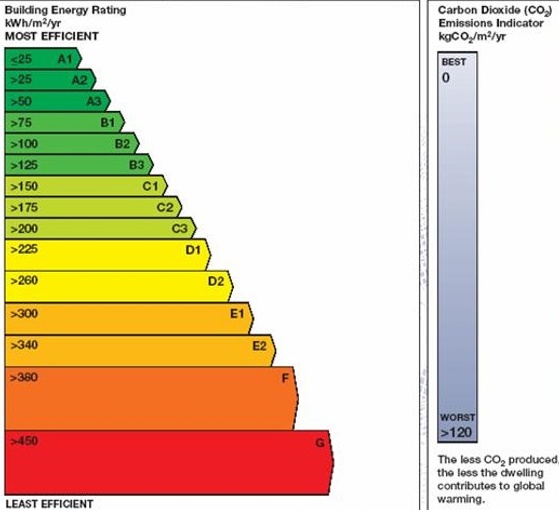 10
Μάθημα 7ο: Θερμομονωτικά υλικά
ΒΙΒΛΙΟΓΡΑΦΙΑ
5.	Ing dep (2017) Termiskie tilti (Thermal bridges). In Latvian. Accs. http://www.ingdep.lv/lv/termiskie-tilti
6.	Saint Gobain Isover (2020) What is a termal bridge? Accs. https://www.isover.com/what-thermal-bridge
7.	ASHRAE (2013)  Handbook: Fundamentals, I-P Edition. ISBN 978-1-936504-46-6 or ISSN 1523-7230
8.	Engineering tool box. Thermal Conductivity of some selected Materials and Gases. Accs. https://www.engineeringtoolbox.com/thermal-conductivity-d_429.html
Passipedia (2019) Heating load in Passive Houses. Accs. https://www.passipedia.org/basics/building_physics_-_basics/heating_load
Dylewski R. and Adamczyk J. (2011) Economic and environmental benefits of thermal insulation of building external walls. Building and Environment, Vol.46, Issue 12, December 2011, Pages 2615-2623
Building energy rating Ireland (2011) BER Certs. Accs. http://www.buildingenergyireland.ie/BERCerts.htm
ΑΡΘΡΑ ΚΑΙ ΔΗΜΟΣΙΕΥΣΕΙΣ
1.	Steico Steico.com
2.	Benjamin Durakovic, Gökhan Yildiz, Mohamed E Yahia (2020) Comparative Performance Evaluation of Conventional and Renewable Thermal Insulation Materials Used in Building Envelope. ISSN 1330-3651 (Print), ISSN 1848-6339 (Online). Accs: https://hrcak.srce.hr/file/340548 DOI: https://doi.org/10.17559/TV-20171228212943
3.	Climat technology centre & network (2021) Building envelope thermal insulation. Accs. https://www.ctc-n.org/technologies/building-envelope-thermal-insulation
4.	Energy gov (2020) Types of Insulation. Accs. https://www.energy.gov/energysaver/weatherize/insulation/types-insulation
11